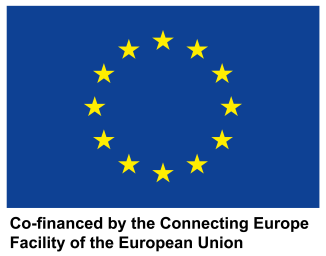 Ευρωπαϊκή Ένωση (Ε.Ε.)
Ευρωπαϊκοί θεσμοί
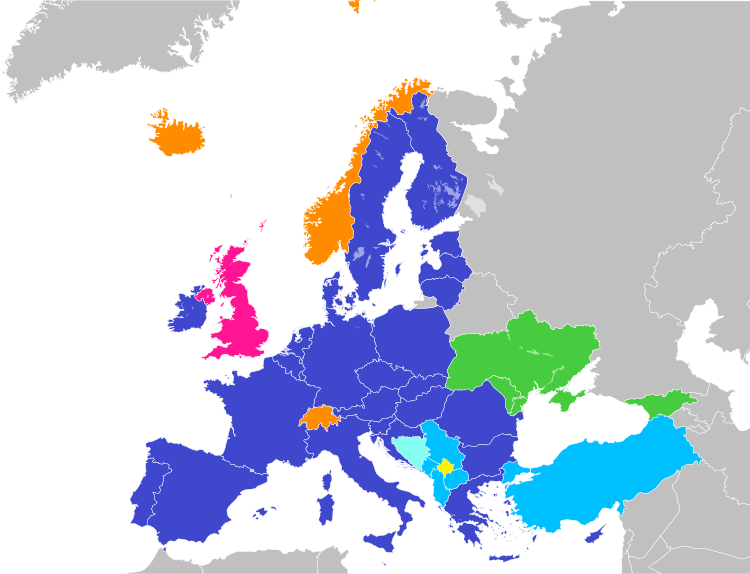 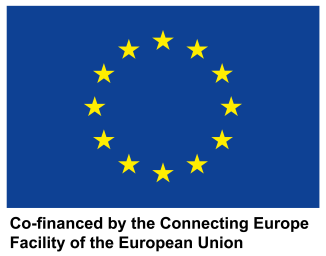 Η Ελλάδα στην Ε.Ε.
1983
2002
1981
1979
Συνθήκη προσχώρησης
Ένταξη στην ΕΟΚ
Ανάληψη Προεδρίας
Μέλος της Ευρωζώνης
Οι Έλληνες πρωθυπουργοί στην Ε.Ε. 
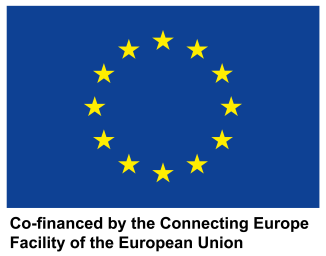 Οικονομία: Ευρώ ( € )
Ε.Κ.Τ. (ECB European Central Bank) 
01/01/1999 Χρήση του Ευρώ (άυλο χρήμα) 
01/01/2002 Κέρματα και χαρτονομίσματα 

Οι χώρες του Ευρώ
19 χώρες
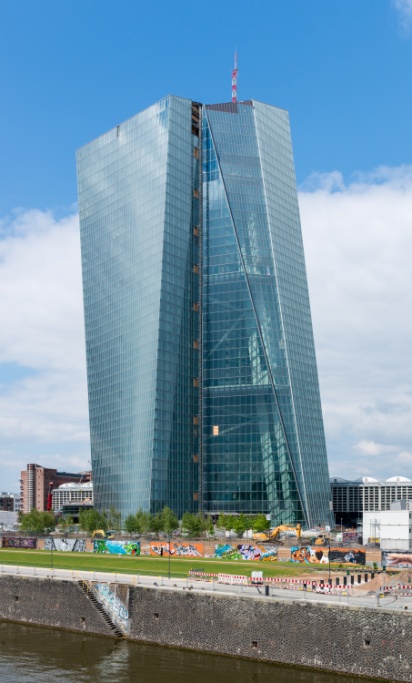 Ε.Κ.Τ.  - Φρανκφούρτη
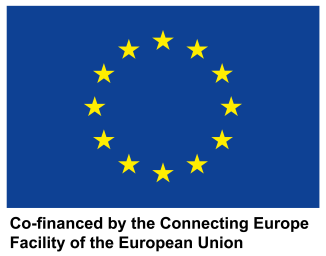 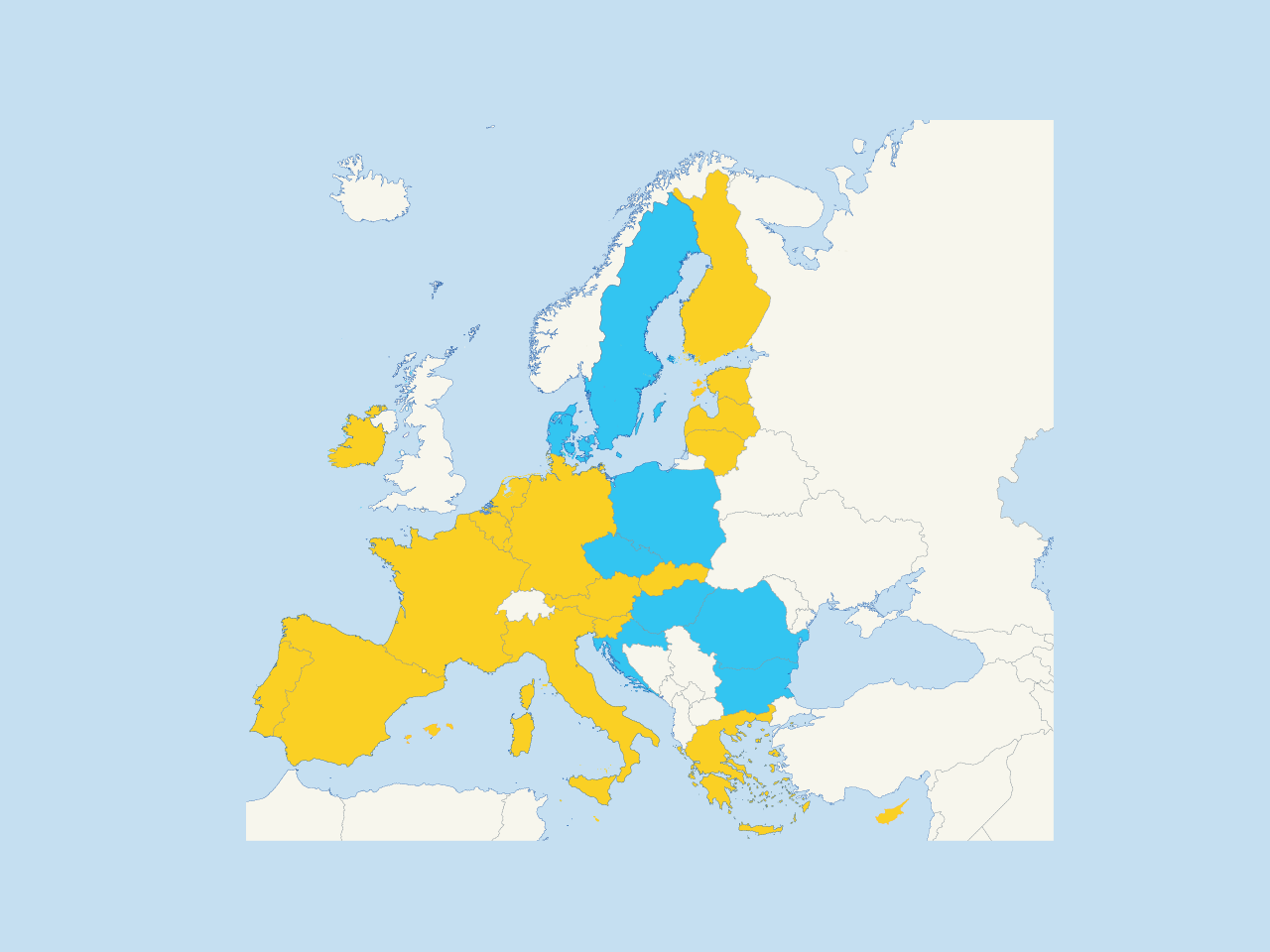 Ευρωζώνη
Το 2002 το ευρώ αντικατέστησε τα προηγούμενα εθνικά νομίσματα. 
19 κράτη μέλη χρησιμοποιούν πλέον το ευρώ ως εθνικό νόμισμα.
Φινλανδία
Σουηδία
Εσθονία
Λετονία
Δανία
Λιθουανία
Ιρλανδία
Ηνωμένο Βασίλειο
Κάτω Χώρες
Πολωνία
Γερμανία
Βέλγιο
Λουξεμβούργο
Τσεχία
Σλοβακία
Γαλλία
Αυστρία
Ουγγαρία
Σλοβενία
Ρουμανία
Κροατία
Πορτογαλία
Ιταλία
Βουλγαρία
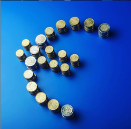 Ισπανία
Ελλάδα
Κύπρος
Μάλτα
©  ΕΥΡΩΠΑΪΚΗ ΕΝΩΣΗ
Χώρες της ζώνης του ευρώ
Χώρες εκτός της ζώνης του ευρώ
[Speaker Notes: ﻿Το ευρώ χρησιμοποιείται σήμερα από περίπου τα δύο τρίτα των πολιτών της ΕΕ σε 19 χώρες.
Τα κράτη μέλη της EΕ που χρησιμοποιούν το ευρώ είναι τα εξής: Βέλγιο, Γερμανία, Εσθονία, Ιρλανδία, Ελλάδα, Ισπανία, Γαλλία, Ιταλία, Κύπρος, Λετονία, Λιθουανία, Λουξεμβούργο, Μάλτα, Κάτω Χώρες, Αυστρία, Πορτογαλία, Σλοβενία, Σλοβακία, Φινλανδία.]
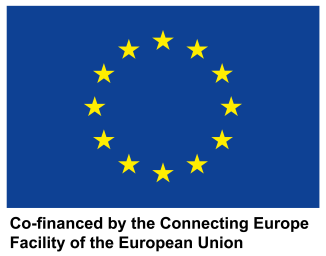 Τα κράτη μέλη της Ευρωζώνης (€)
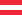 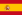 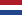 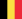 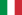 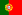 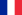 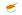 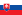 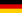 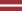 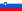 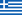 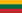 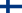 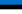 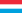 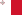 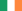 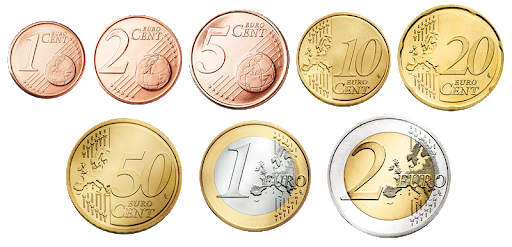 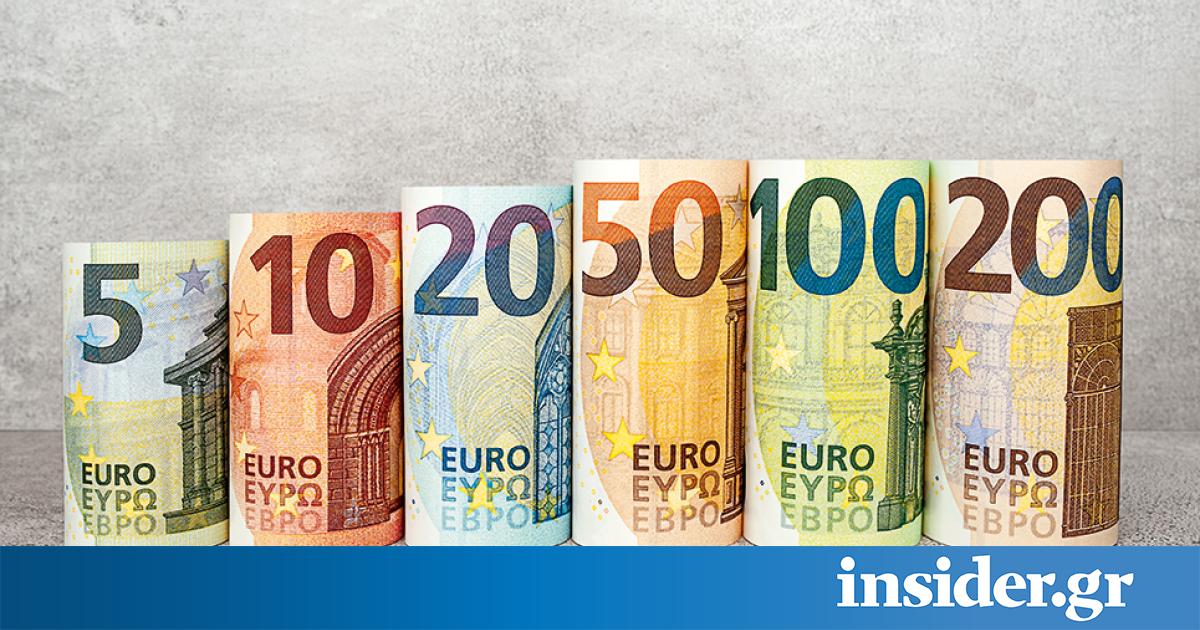 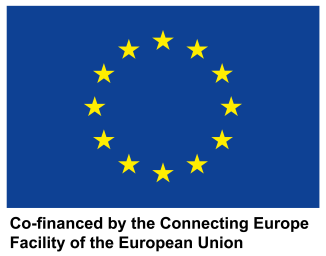 Εκπαίδευση: Προγράμματα Erasmus
Το Erasmus+ είναι το πρόγραμμα της ΕΕ για τη στήριξη της εκπαίδευσης, της κατάρτισης, της νεολαίας και του αθλητισμού στην Ευρώπη. 
Αρχικά συμμετείχαν φοιτητές. 
Στο πρόγραμμα Erasmus+ μπορούν να συμμετέχουν μεμονωμένα άτομα, αλλά και οργανισμοί.
Μπορούν επίσης να συμμετέχουν και χώρες εκτός Ε.Ε.
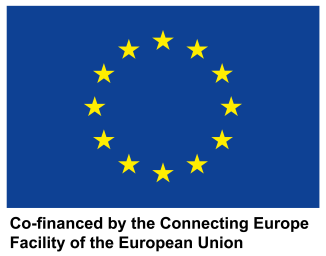 Πολιτισμός: Πολιτιστικές πρωτεύουσες
Συμβάλει στην προσέγγιση των λαών της Ευρώπης  
Είναι μια κοινοτική δράση για την ανάδειξη του πλούτου της ποικιλομορφίας, των κοινών πτυχών των ευρωπαϊκών πολιτισμών και τη βελτίωση της αλληλοκατανόησης μεταξύ των ευρωπαίων πολιτών
πρόταση της Μελίνας Μερκούρη (Ιούνιος 1985)
Οι πολιτιστικές πρωτεύουσες τις Ευρώπης 
http://ecoc2021.culture.gr/el/
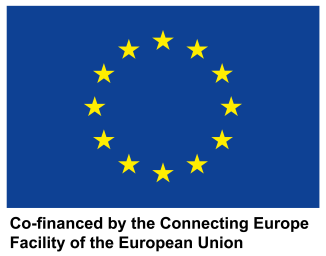 Λαοί και πολιτισμοί στην Ε.Ε.
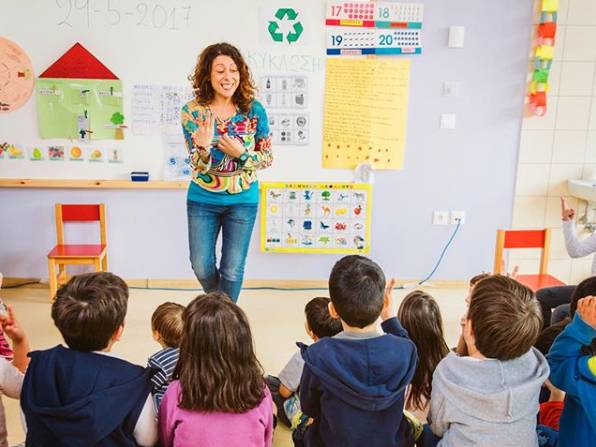 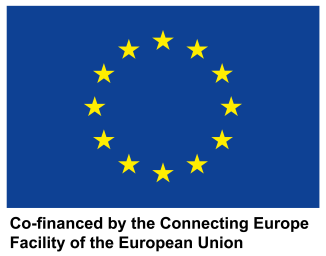 Οι οικογένειες γλωσσών της ΕΕ 
24 επίσημες γλώσσες της ΕΕ
Δανικά
ΓΕΡΜΑΝΙΚΕΣ
Γερμανικά
Σουηδικά
Βουλγαρικά
Ισπανικά
Τσεχικά
Σλοβενικά
Ολλανδικά
Αγγλικά
Ρουμανικά
Γαλλικά
ΣΛΑΒΙΚΕΣ
ΛΑΤΙΝΟΓΕΝΕΙΣ
Σλοβακικά
Κροατικά
Ιταλικά
Πορτογαλικά
Πολωνικά
Εσθονικά
Φινλανδικά
Ελληνικά
ΑΛΛΕΣ
Ιρλανδικά
Μαλτέζικα
Ουγγρικά
Λιθουανικά
Λετονικά
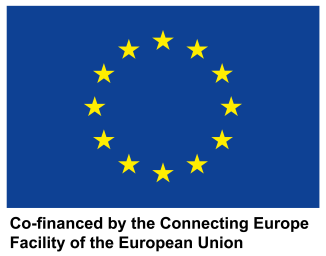 Δικαιώματα και Υποχρεώσεις των πολιτών στην Ε.Ε.
Όλοι οι πολίτες της Ευρωπαϊκής Ένωσης (Ε.Ε.), ανεξάρτητα από εθνικότητα, φύλο, θρησκεία και πεποιθήσεις μπορούν:
να εκλέγουν και να εκλέγονται στις Ευρωεκλογές και στις δημοτικές εκλογές της κοινοτικής χώρας που ζουν, έστω κι αν δεν είναι πολίτες της χώρας αυτής,
να ταξιδεύουν, να ζουν, να σπουδάζουν και να εργάζονται σε κάθε χώρα της Ευρωπαϊκής Ένωσης,
να συμμετέχουν σε προγράμματα της Ε.Ε., ώστε να αποκτήσουν γνώσεις και ικανότητες,
Έχουν την υποχρέωση:
να εφαρμόζουν τους κανονισμούς της Ε.Ε. που γίνονται και νόμοι της χώρας τους.
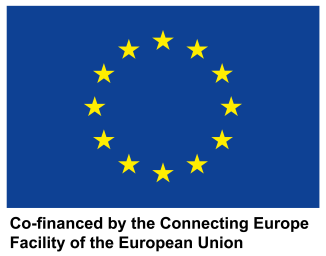 Δικαιώματα και Υποχρεώσεις των πολιτών στην Ε.Ε.
Διαβάζω ορισμένους κανόνες που ισχύουν σε κράτη της Ευρωπαϊκής Ένωσης:
Στην Ιρλανδία, την Κύπρο και τη Μάλτα οδηγούμε στην αριστερή πλευρά του δρόμου.
Τα κατοικίδια ζώα πρέπει να είναι εφοδιασμένα με διαβατήριο, στο οποίο να καταγράφεται ο πλήρης εμβολιασμός τους.
Η χρήση κινητού τηλεφώνου κατά την οδήγηση αυξάνει υπέρμετρα τον κίνδυνο πρόκλησης θανατηφόρων ατυχημάτων και γι’ αυτό απαγορεύεται ρητά σε όλες τις χώρες της Ευρωπαϊκής Ένωσης.